2019-2023 STRATEJİK PLAN
T.C.
BEYPAZARI ŞEHİT MEHMET ÇİFCİ İMAM HATİP ORTAOKULU
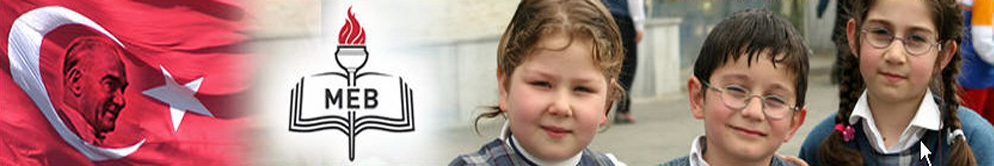 BEYPAZARI İLÇE HARİTASI
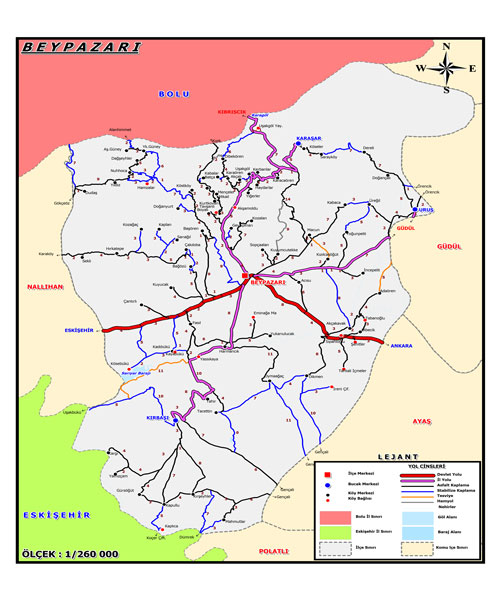 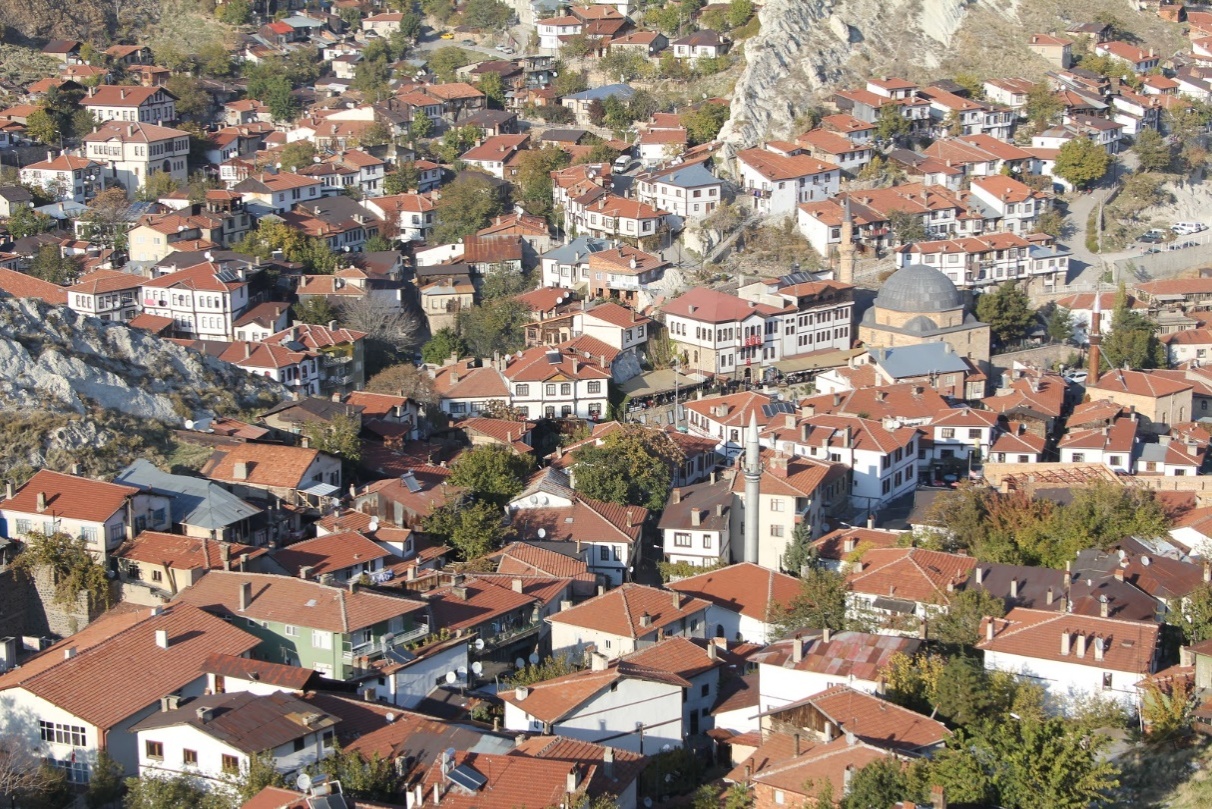 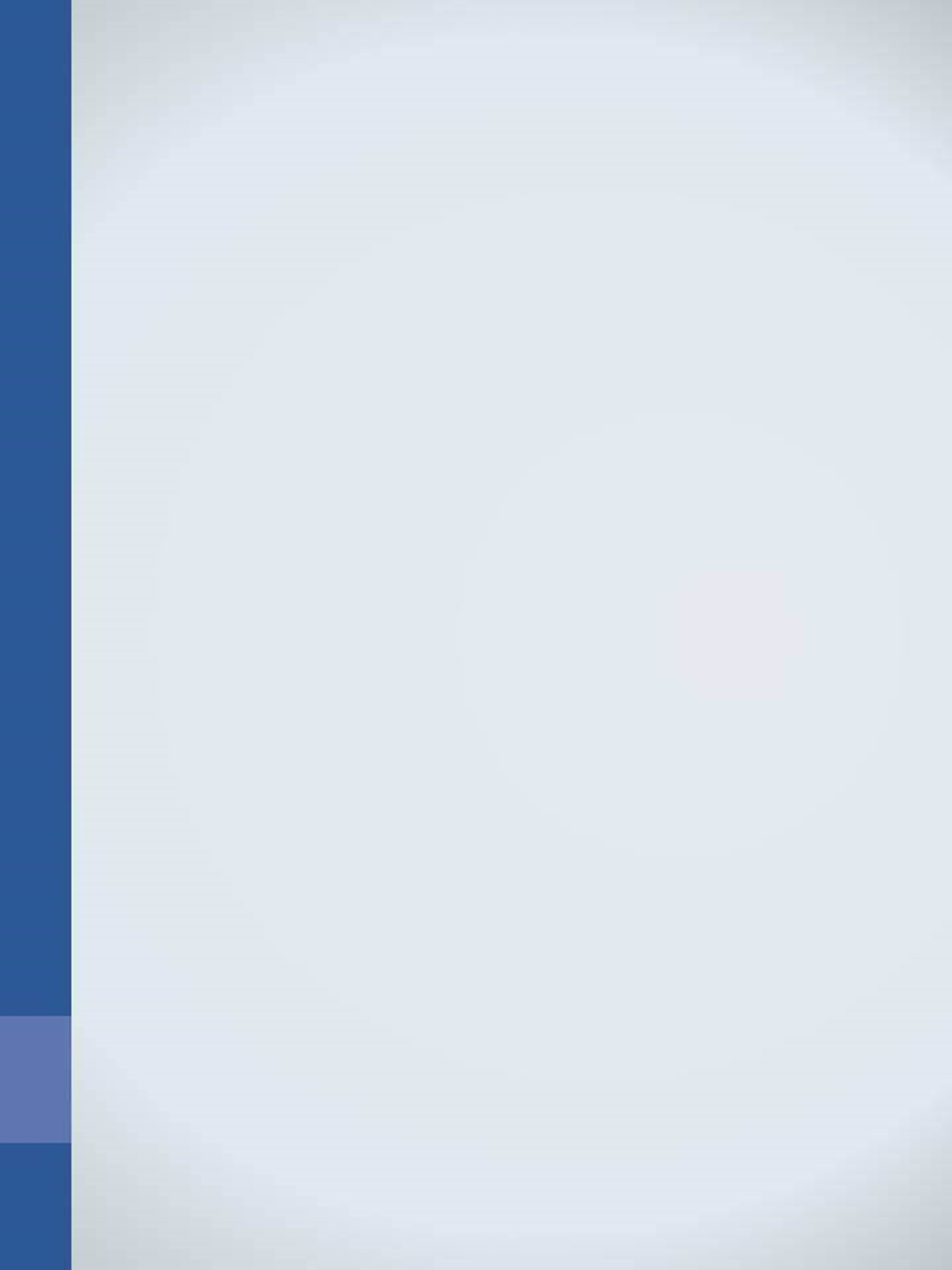 I
BEYPAZARI İlçe Haritası
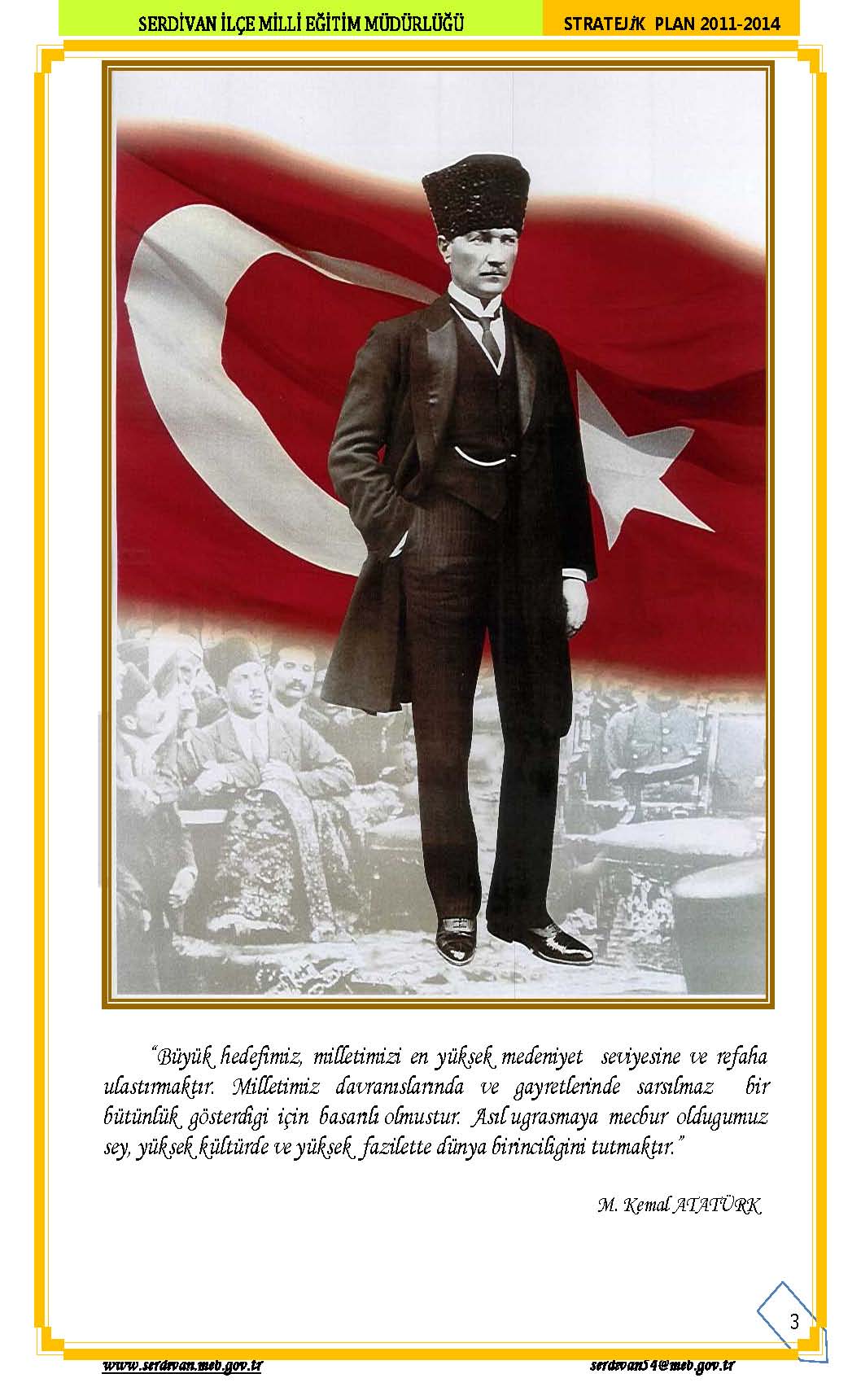 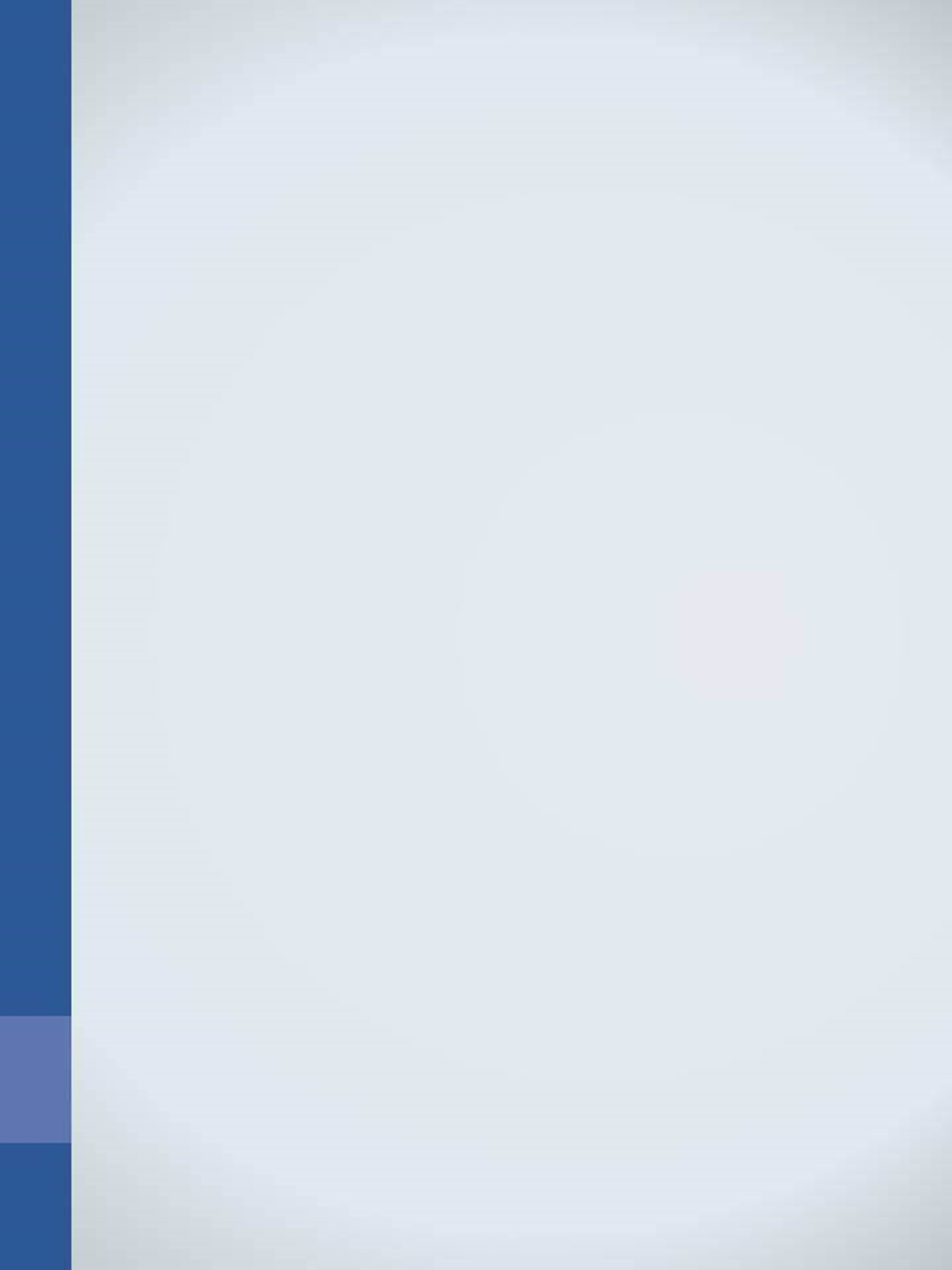 Geçmişte sayısız medeniyet kurmuş milletin çocukları olduğumuzu ispat etmek için yapmamız lazım gelen şeylerin hepsini yaptığımızı ileri süremeyiz; bu güne ve yarına bırakılmış daha büyük işlerimiz vardır. Herhangi bir amaca ulaşmakla yetinmeyeceğiz. Durmadan daha ileriye varmak için çalışacağız
II
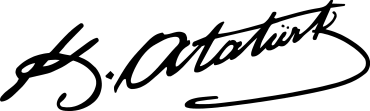 İSTİKLAL MARŞI
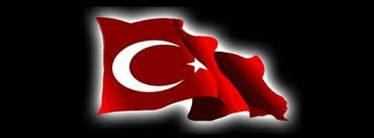 Bastığın yerleri “toprak” diyerek geçme, tanı,
Düşün altındaki binlerce kefensiz yatanı.
Sen şehit oğlusun, incitme, yazıktır atanı,
Verme, dünyaları alsan da bu cennet vatanı.

Kim bu cennet vatanın uğruna olmaz ki feda?
Şüheda fışkıracak, toprağı sıksan şüheda.
Canı, cananı, bütün varımı alsın da Hüda,
Etmesin tek vatanımdan beni dünyada cüda.

Ruhumun senden İlahî, şudur ancak emeli:
Değmesin mabedimin göğsüne namahrem eli.
Bu ezanlar, ki şehadetleri dinin temeli,
Ebedî, yurdumun üstünde benim inlemeli.

O zaman vecdile bin secde eder, varsa taşım,
Her cerihamdan, İlahî, boşanıp kanlı yaşım,
Fışkırır ruhumücerret gibi yerden naaşım,
O zaman yükselerek arşa değer belki başım.

Dalgalan sen de şafaklar gibi ey şanlı hilal!
Olsun artık dökülen kanlarımın hepsi helal.
Ebediyen sana yok, ırkıma yok izmihlal.
Hakkıdır, hür yaşamış bayrağımın hürriyet;
Hakkıdır, Hakk’a tapan milletimin istiklal.
Korkma! Sönmez bu şafaklarda yüzen al sancak,
Sönmeden yurdumun üstünde tüten en son ocak.
O benim milletimin yıldızıdır, parlayacak;
O benimdir, o benim milletimindir ancak.

Çatma, kurban olayım, çehreni ey nazlı hilal!
Kahraman ırkıma bir gül; ne bu şiddet, bu celal?
Sana olmaz dökülen kanlarımız sonra helal...
Hakkıdır, Hakk’a tapan milletimin istiklal.

Ben ezelden beridir hür yaşadım, hür yaşarım,
Hangi çılgın bana zincir vuracakmış? Şaşarım.
Kükremiş sel gibiyim, bendimi çiğner, aşarım,
Yırtarım dağları, enginlere sığmam, taşarım.

Garbın afakını sarmışsa çelik zırhlı duvar,
Benim iman dolu göğsüm gibi serhaddim var.
Ulusun, korkma! Nasıl böyle bir imanı boğar,
“Medeniyet” dediğin tek dişi kalmış canavar?

Arkadaş! Yurduma alçakları uğratma sakın,
Siper et gövdeni, dursun bu hayâsızca akın.
Doğacaktır sana vadettiği günler Hakk’ın,
Kim bilir, belki yarın belki yarından da yakın.
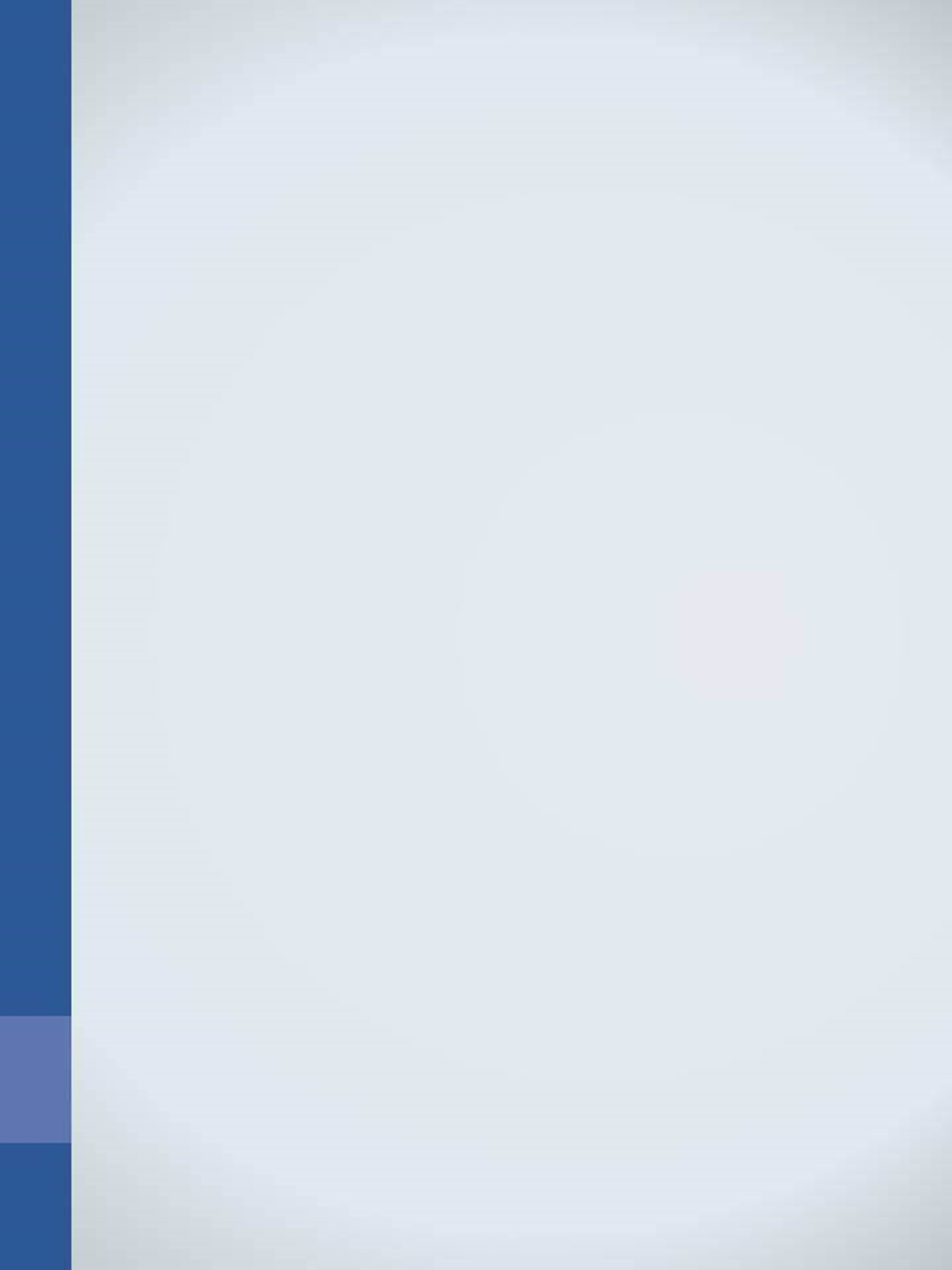 III
Mehmet Akif ERSOY
GENÇLİĞE HİTABE
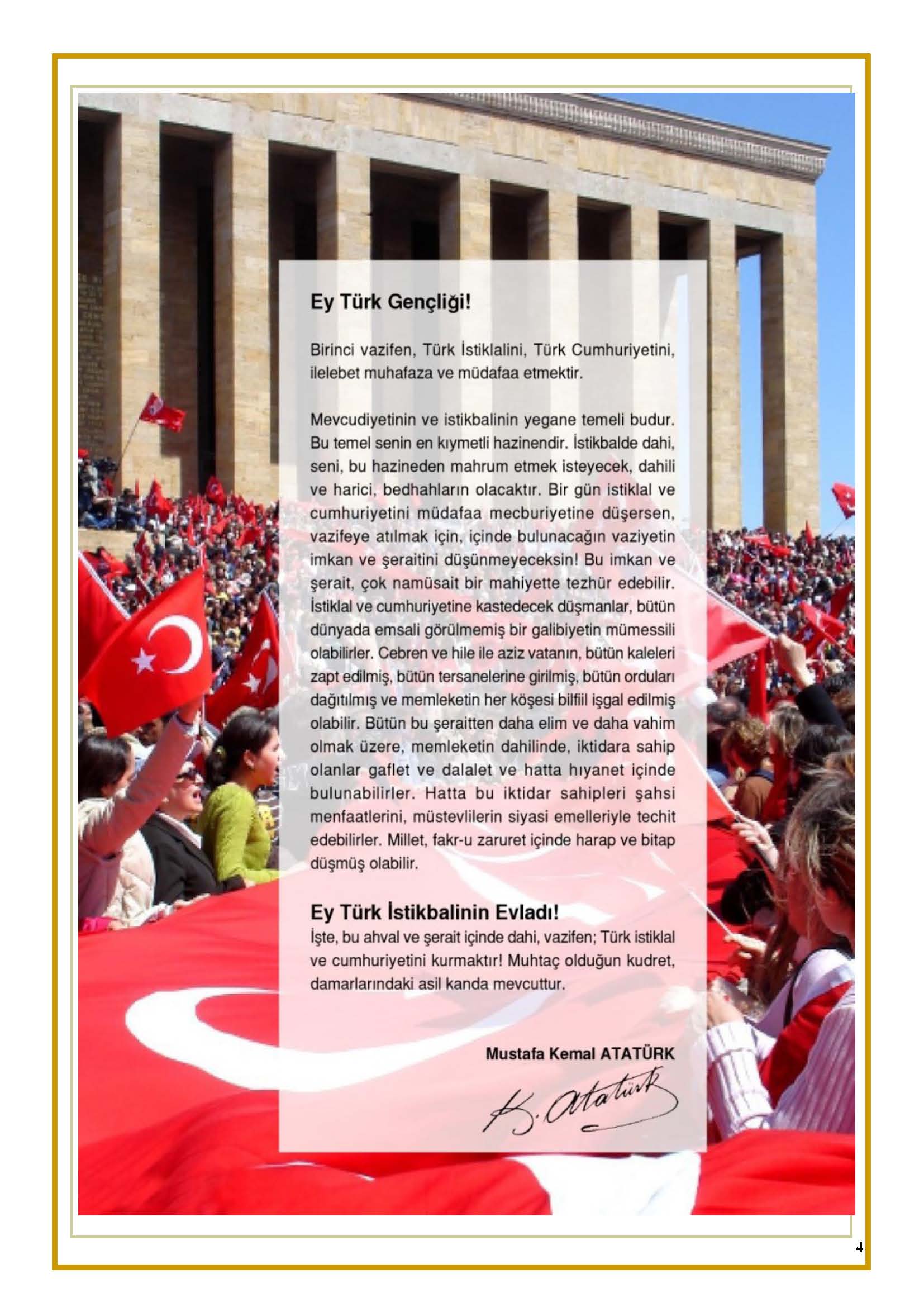 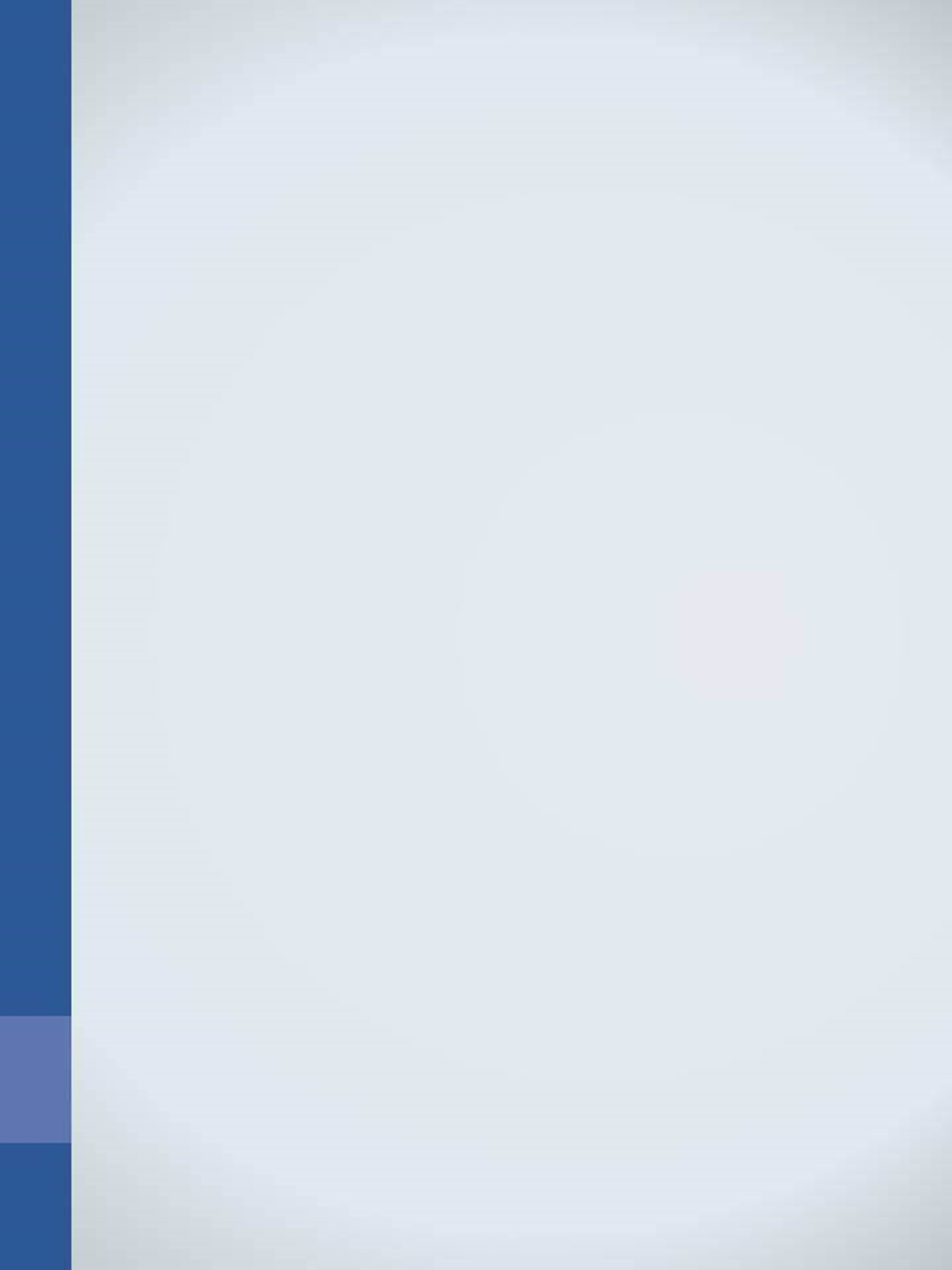 IV
Gençliğe Hitabe
SUNUŞ
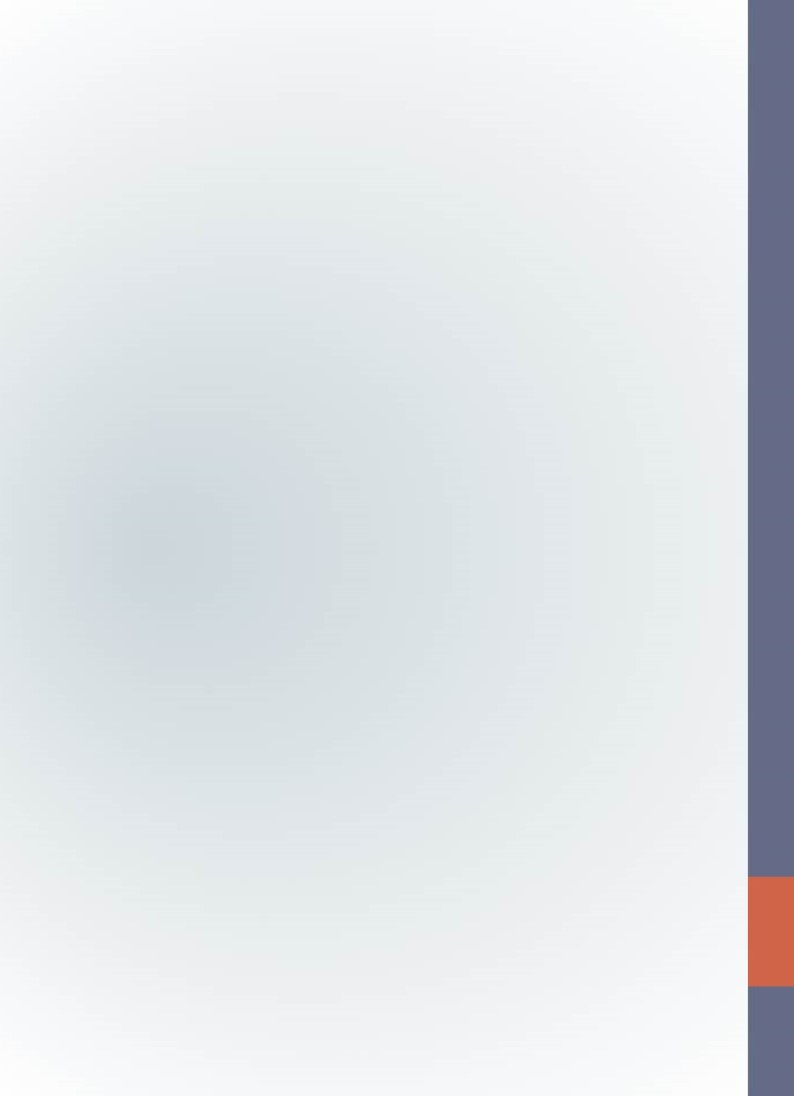 AHMET TOK
Şehit Mehmet Çifci İmam Hatip Ortaokulu
Okul Müdürü
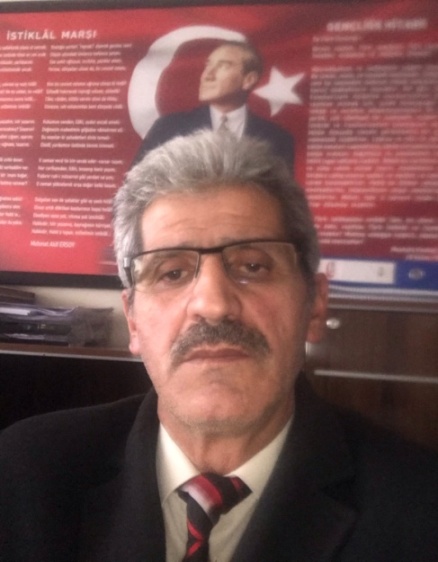 Çok hızlı gelişen, değişen teknolojilerle bilginin değişim süreci de hızla değişmiş ve başarı için sistemli ve planlı bir çalışmayı kaçınılmaz kılmıştır. Sürekli değişen ve gelişen ortamlarda çağın gerekleri ile uyumlu bir eğitim öğretim anlayışını sistematik bir şekilde devam ettirebilmemiz, belirlediğimiz stratejileri en etkin şekilde uygulayabilmemiz ile mümkün olacaktır. Başarılı olmak da iyi bir planlama ve bu planın etkin bir şekilde uygulanmasına bağlıdır. 
   Kapsamlı ve özgün bir çalışmanın sonucu hazırlanan Stratejik Plan okulumuzun çağa uyumu ve gelişimi açısından tespit edilen ve ulaşılması gereken hedeflerin yönünü doğrultusunu ve tercihlerini kapsamaktadır. Katılımcı bir anlayış ile oluşturulan Stratejik Plânın, okulumuzun eğitim yapısının daha da güçlendirilmesinde bir rehber olarak kullanılması amaçlanmaktadır. 
   Belirlenen stratejik amaçlar doğrultusunda hedefler güncellenmiş ve okulumuzun 2019-2023 yıllarına ait stratejik plânı hazırlanmıştır. 
   Bu planlama; 5018 sayılı Kamu Mali Yönetimi ve Kontrol Kanunu gereği, Kamu kurumlarında stratejik planlamanın yapılması gerekliliği esasına dayanarak hazırlanmıştır. Zoru hemen başarırız, imkânsızı başarmak zaman alır. 
   Okulumuza ait bu planın hazırlanmasında her türlü özveriyi gösteren ve sürecin tamamlanmasına katkıda bulunan idarecilerimize, stratejik planlama ekiplerimize, İlçe Milli Eğitim Müdürlüğümüz Strateji Geliştirme Bölümü çalışanlarına teşekkür ediyor, bu plânın başarıyla uygulanması ile okulumuzun başarısının daha da artacağına inanıyor, tüm personelimize başarılar diliyorum
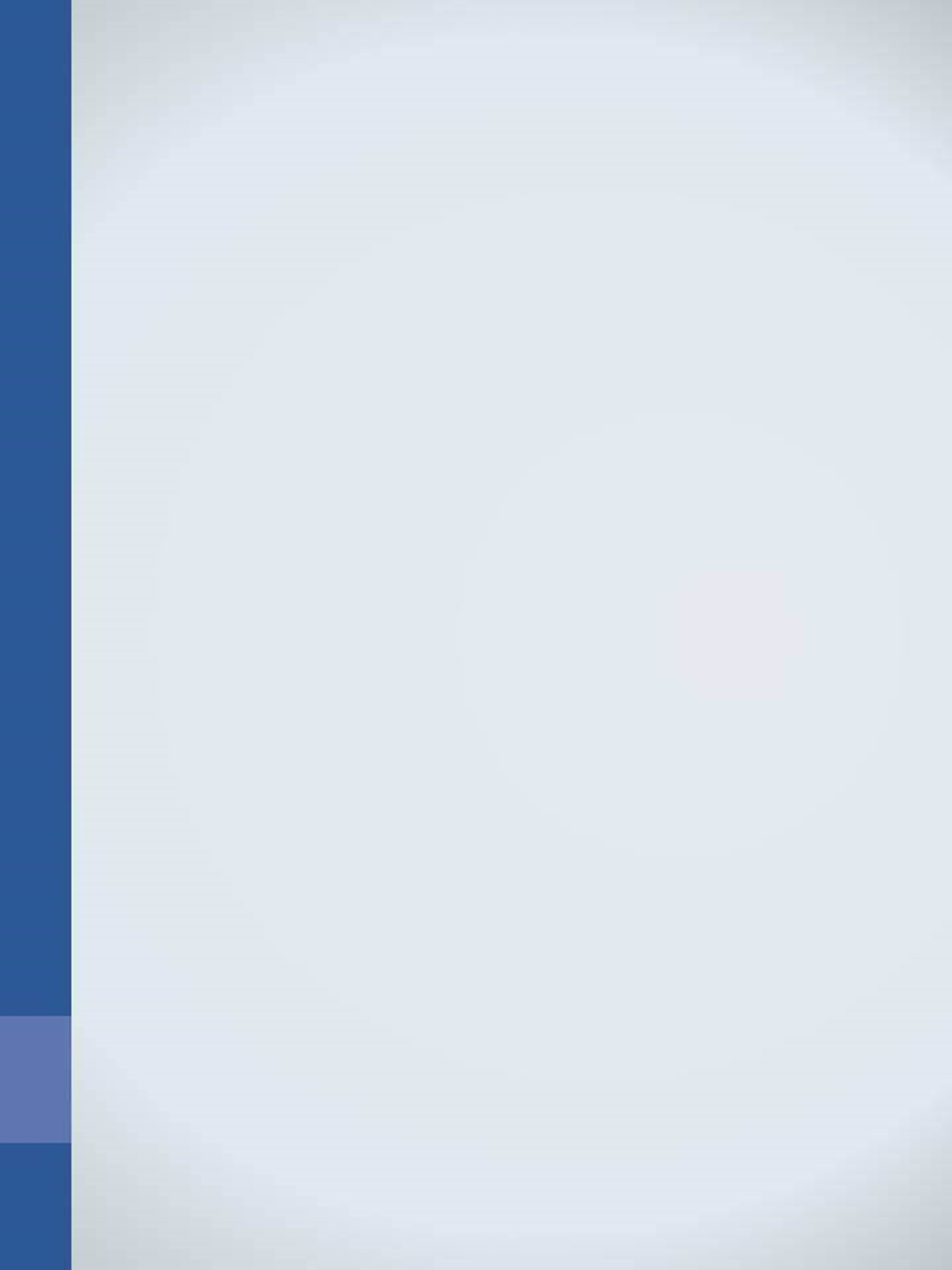 V
Ahmet TOK
Okul Müdürü
Şehit Mehmet Çifci İmam Hatip Ortaokulu
Sayfa No
İÇİNDEKİLER
VI
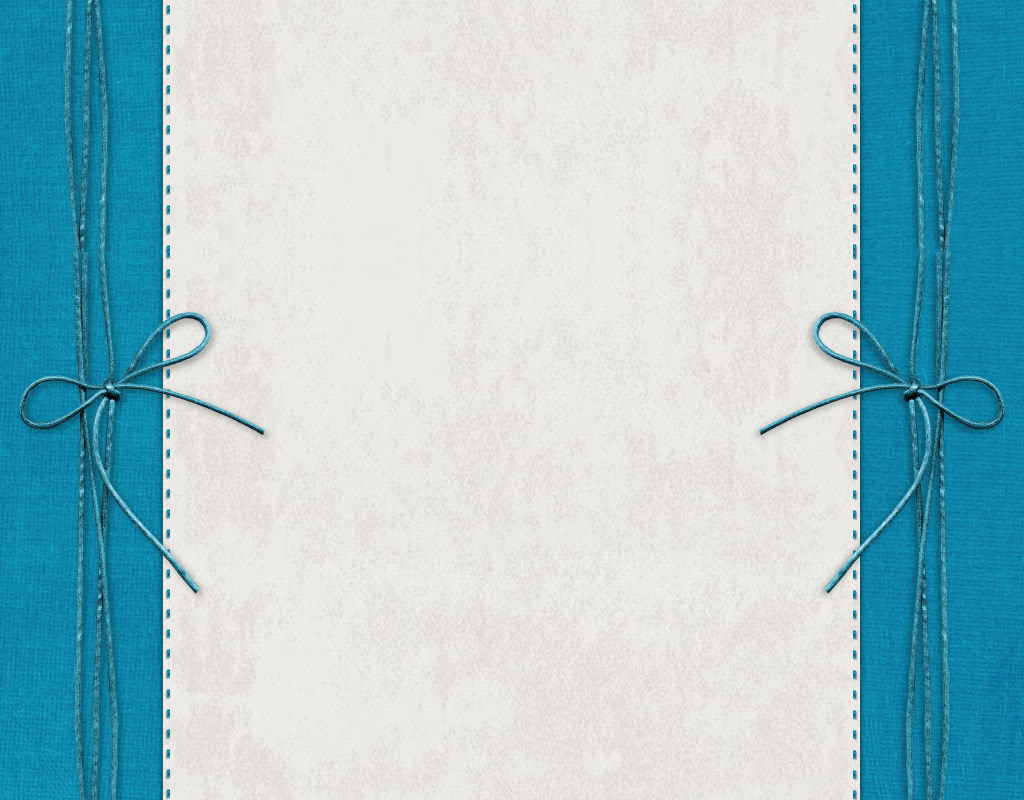 I. BÖLÜM
STRATEJİK PLAN HAZIRLIK SÜRECİ
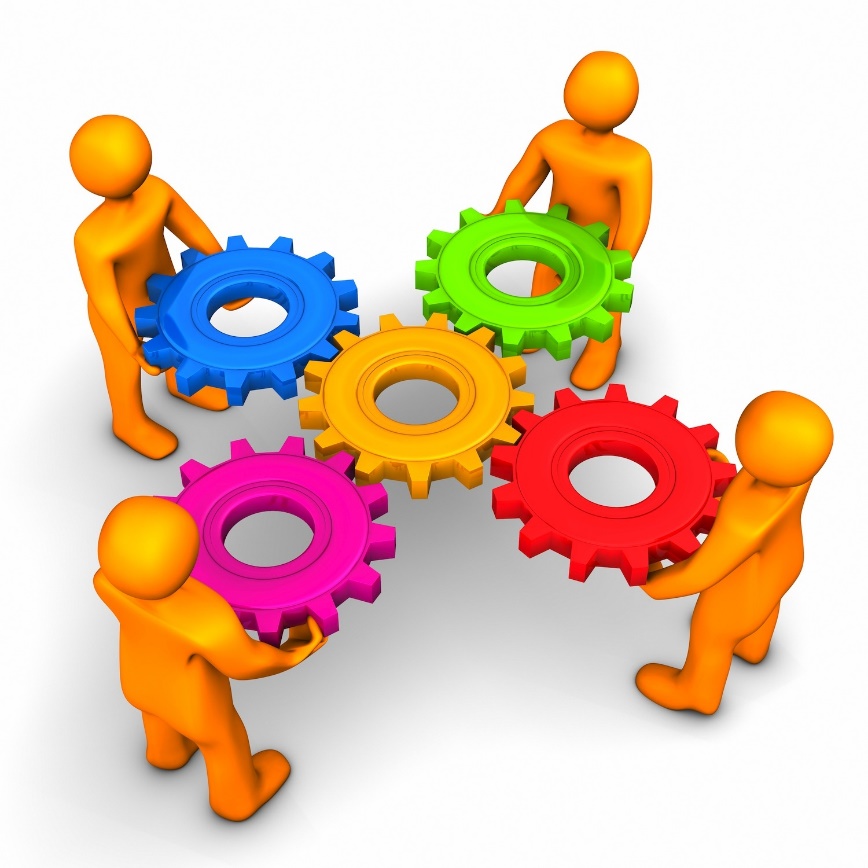 2019-2023
Stratejik PLAN
1
Amaç   Bu stratejik plan dokümanı, İlçemizin güçlü ve zayıf yönleri ile dış çevredeki fırsat ve tehditler göz önünde bulundurularak, eğitim alanında ortaya konan kalite standartlarına ulaşmak üzere yeni stratejiler geliştirmeyi ve bu stratejileri temel alan etkinlik ve hedeflerin belirlenmesini amaçlamaktadır.
Kapsam  Bu stratejik plan dokümanı Beypazarı Şehit Mehmet Çifci İmam Hatip Ortaokulu mevcut durum analizi değerlendirmeleri doğrultusunda, 2015-2019 yıllarına dönük stratejik amaçlarını, hedeflerini ve performans göstergelerini kapsamaktadır.
2019-2023 Stratejik Planlama Programı, Ankara Milli Eğitim Müdürlüğü tarafından tüm ilçe milli eğitim müdürlükleri ile okul/kurumlara 20.09.2018 tarih ve 14588481-10.06.01-E.16975906 sayılı yazıyla duyurulmasıyla üçüncü stratejik planlama çalışmaları ilçemizde başlatılmıştır.
Beypazarı Şehit Mehmet Çifci İmam Hatip Ortaokulu Müdürlüğü, 28 Şubat 2018 tarihli ve  30344 Sayılı Resmi Gazetede yayımlanan Kamu İdarelerinde Stratejik Planlamaya İlişkin Usul ve Esaslar Hakkında Yönetmelikte belirtilen kamu idarelerince hazırlanacak stratejik planların genel çerçevesini belirlemek amacı ile hazırlanmış olan Kamu İdareleri İçin Stratejik Planlama Kılavuzunda belirtilen Model esas alınarak Beypazarı Şehit Mehmet Çifci İmam Hatip Ortaokulu Stratejik Planı Hazırlanmıştır.
Beypazarı Şehit Mehmet Çifci İmam Hatip Ortaokulu stratejik planın hazırlanmasında tüm tarafların görüş ve önerileri ile eğitim önceliklerinin plana yansıtılabilmesi için geniş katılım sağlayacak bir model benimsenmiştir.
Stratejik plan temel yapısı kurumumuz Vizyonu temelinde eğitimin üç temel bölümü (erişim, kalite, kapasite) ile paydaşların görüş ve önerilerini baz alır nitelikte oluşturulmuştur.
Kalkınma planı ve programlarda yer alan politika ve hedefler doğrultusunda kamu kaynaklarının etkili, ekonomik ve verimli bir şekilde elde edilmesi ve kullanılması ile hesap verebilirliği ve mali saydamlığı sağlamayı amaçlayan 10/12/2003 tarihli ve 5018 sayılı Kamu Mali Yönetimi ve Kontrol Kanunu; etkililik, verimlilik ve ekonomiklik kavramlarını birlikte değerlendirmektedir. Bu çerçevede, stratejik planlama ile asgari seviyede kamu kaynağıyla hedeflenen sonuçlara ulaşılması ve toplum ihtiyaçlarına cevap verebilecek azami etkinin oluşturulması amaçlanmaktadır. Şekil 1’de görüldüğü üzere amaç ve hedefler ile sonuçlar arasındaki ilişki stratejik seviyede “başarılmak istenilen nedir” ve “hangi sosyo-ekonomik ihtiyaçlar karşılanacak” sorusuna; faaliyetler ise uygulama seviyesinde “nasıl” ve “hangi kaynaklarla karşılanacak” sorusuna cevap vermektedir. Stratejik seviye, kalkınma planı ve kamu idaresinin stratejik planıyla; uygulama seviyesi ise performans programı ve eylem planlarıyla ilişkilidir.
Stratejik Plan Hazırlık Süreci
Planlama ve Kamu Yararı İlişkisi
Şekil 1
1.
Sosyo Ekonomik ihtiyaçlar
Etkiler
Amaçlar
Uygulama Seviyesi
(Performans Programı, Eylem Planları)
Hedefler
Sonuçlar
Stratejik Seviye
(Kalkınma Planı, Stratejik Plan)
2
Girdiler
Faaliyetler
Çıktılar
Şekil 2’deki stratejik yönetim sürecinin tamamını içerecek şekilde stratejik plan hazırlık süreci, durum analizi, geleceğe bakış, strateji geliştirme, eylem planları, izleme ve değerlendirme, stratejik planın güncellenmesi ve stratejik planın sunulması bölümlerinden oluşmaktadır.
Planın sahiplenilmesi
Planlama sürecinin organizasyonu
İhtiyaçların tespiti
Zaman planı
Hazırlık programı
STRATEJİK PLAN HAZIRLIK SÜRECİ
Planlama sürecinin planlanması
Kurumsal tarihçe
Uygulanmakta olan stratejik planın 
          değerlendirilmesi
Mevzuat analizi
Üst politika belgeleri analizi
Faaliyet alanları ile ürün ve hizmetlerin
          belirlenmesi
Paydaş analizi
Kuruluş içi analiz
GZFT analizi
Stratejik Yönetim Süreci
Şekil 2
DURUM ANALİZİ
Neredeyiz?
Misyon
Vizyon
Temel değerler
GELECEĞE BAKIŞ
Nereye Ulaşmak İstiyoruz?
Amaçlar
Hedefler
Performans göstergeleri
Stratejiler
STRATEJİ GELİŞTİRME
Faaliyetler
Sorumlular
EYLEM PLANLARI
Gitmek istediğimiz yere nasıl ulaşabiliriz?
Performans hedefleri
Performans göstergeleri
Faaliyetler
Projeler
Maliyetlendirme
Bütçeleme
PERFORMANS PROGRAMI
Stratejik plan izleme raporu
Stratejik plan değerlendirme raporu
Stratejik plan gerçekleşme raporu
Faaliyet raporu
İç denetim
3
İZLEME VE DEĞERLENDİRME
Başarımızı nasıl takip eder ve değerlendiririz?
2019-2023 dönemi stratejik plan hazırlanması süreci Üst Kurul ve Stratejik Plan Ekibinin oluşturulması ile başlamıştır. Ekip tarafından oluşturulan çalışma takvimi kapsamında ilk aşamada durum analizi çalışmaları yapılmış ve durum analizi aşamasında paydaşlarımızın plan sürecine aktif katılımını sağlamak üzere paydaş anketi, toplantı ve görüşmeler yapılmıştır.
 Durum analizinin ardından geleceğe yönelim bölümüne geçilerek okulumuzun amaç, hedef, gösterge ve eylemleri belirlenmiştir. Çalışmaları yürüten ekip ve kurul bilgileri altta verilmiştir.
Stratejik Plan Üst Kurulu
Planın Sahiplenilmesi
Plan Oluşum Şeması
Şekil 3
1.1.
Stratejik Plan Ekibi
Kurul Komisyon Görevleriİ
4
Beypazarı Şehit Mehmet Çifci İ.H.O. stratejik planının hazırlanmasında, dokuz aşamalı uygulama adımı benimsenmiştir:
Stratejik planlama sürecini başlatma: Hazırlık Programı oluşturulması, Stratejik Planlama Ekibinin oluşturulması, 
Kurumsal sorumlulukları tanımlama: Mevzuat analizi, yasal yükümlülüklerin ve üst politika belgelerindeki eğitim hedeflerinin incelenmesi,
Kurumsal vizyon, misyon ve temel değerleri tanımlama: kurum liderleri, çalışanlar ve sosyal paydaşlar tarafından kurumsal kimliğin tanımlanması,
Kurumun çevresini değerlendirme: Kurumun paydaşlarının belirlenmesi, görüşlerinin alınması, GZFT ve PEST analizlerinin yapılması,
Eğitim sisteminin stratejik alanlarının belirlenmesi: Kurum hizmetlerinin “Tema” başlıkları altında gruplandırılması,
Stratejik planın oluşturulması: Beypazarı Şehit Mehmet Çifci İ.H.O. Stratejik Planlama Ekibi tarafından planın hazırlanması,
Stratejik Planı inceleme: Planın her aşamasında Müdürlüğümüz birimlerinin görüşlerinin alınarak plana şekil verilmesi,
Etkili bir uygulama süreci: Performans programları hazırlanması,
İzleme ve değerlendirme: Eylem planları, Faaliyet raporları, izleme değerlendirme raporları ve formları, gerektiği durumda stratejik planın güncellenmesi.
Planlama Sürecinin Organizasyonu
1.2.
Stratejik planlama katılımcı bir planlama yaklaşımıdır. İdare içerisinde üst yöneticiden başlayarak her düzeydeki çalışanların katılımını gerektirir. Stratejik planlama sürecine katılacak temel aktörler ve üstlenilecek işlevler bu aşamada belirlenir. Stratejik planlama sürecine dâhil olması gereken kişi, birim ve ekipler aşağıda yer almaktadır. 

Üst Yönetici 
Beypazarı Şehit Mehmet Çifci İmam Hatip Ortaokulu Stratejik Planı Kaymakamlık onayına sunar, stratejik plan çalışmalarını her aşamada destekler, tartışmalı hususları karara bağlar ve ihtiyaç duyulduğu hallerde stratejik planlama ekibinin çalışmalarına katkı verir. 
Kurumun misyon ve vizyon bildirimlerinin oluşturulması için yönlendirici bir rol oynar. Üst yönetici, Strateji Geliştirme Kuruluna başkanlık eder. Ayrıca, stratejik planlama ekibinin doğal başkanı olup gerek gördüğü durumlarda bu ekibin başkanlığını yürütebilir. 
Kurumun stratejik planının onaylanmasını müteakip hazırlanan eylem planlarını onaylar.  Stratejik plana yönelik altı aylık dönemlerde izleme, yıllık dönemlerde ise değerlendirme toplantıları yapar. 

Strateji Geliştirme Kurulu 
Strateji Geliştirme Kurulu, Beypazarı Şehit Mehmet Çifci İmam Hatip Ortaokulu Okul Müdürünün  başkanlığında Müdür Yardımcısının ihtiyaç duyması halinde üst yöneticinin görevlendireceği diğer kişilerden oluşur. Strateji Geliştirme Kurulu stratejik planlama ekibini ve hazırlık programını onaylar, sürecin ana aşamaları ile çıktılarını kontrol eder, harcama birimlerinin stratejik planlama sürecine aktif katılımını sağlar ve tartışmalı hususları görüşüp karara bağlar. 
Alternatif misyon, vizyon ve temel değerler taslakları ile taslak amaçlar ve hedef kartlarını değerlendirerek nihai hale getirir. 

Stratejik Planlama Ekibi 
Stratejik planlama ekibi Okul Müdür Yardımcısının başkanlığında, SGB’nin koordinasyonunda, harcama birimlerinin temsilcileri ile SGB yöneticisinden oluşur. 
Ekip; hazırlık programının oluşturulması, stratejik planlama sürecinin hazırlık programına uygun olarak yürütülmesi, gerekli faaliyetlerin koordine edilmesi ile Strateji Geliştirme Kurulunun uygun görüşüne ve üst yöneticinin onayına sunulacak belgelerin hazırlanmasından sorumludur. Ekip başkanı; ekibin oluşturulması, çalışmaların planlanması, ekip içi görevlendirmelerin yapılması, ekip üyelerinin motivasyonu ile ekip ve üst yönetim arasında eşgüdüm sağlanması görevlerini yerine getirir. 
Stratejik planlama ekibinin amaca uygun bir yapıda kurulması, çalışmaların başarısı için kritik öneme sahiptir.
5
Stratejik plan hazırlıklarının etkin bir şekilde yürütülebilmesi için planlama sürecinin de planlanması gerekmektedir. Bu çerçevede stratejik planlama ekibince planlama sürecinin gerektirdiği ihtiyaçları ortaya koyan bir hazırlık programı hazırlandı. Stratejik planlama ekibi tarafından hazırlık programı çalışmaları kapsamında şu hususlara ilişkin değerlendirmeler yapılmıştır:

Stratejik Plan Hazırlık Faaliyetleri: Stratejik planlama sürecinin aşamaları, bu aşamalarda gerçekleştirilecek faaliyetler ile bunlardan sorumlu olacak kişi ve birimlere yer verilir. (Tablo 2
Zaman Çizelgesi: Aşama ve faaliyetlere ilişkin başlangıç ve bitiş tarihleri belirlenir. 
Eğitim İhtiyacı: Stratejik planlama ekibinin ve stratejik planlama çalışmalarına katkı verecek diğer çalışanların stratejik planlama konusundaki eğitim ihtiyacı tespit edilir. Bu çerçevede eğitimin içeriği, süresi ve katılacak personel belirlenir. 

Şekil (Tablo 2)’te stratejik plan hazırlık sürecinde yer alan birim, kişi ve ekiplerin görevleri gösterilmektedir.
Hazırlık Programı
Strateji Geliştirme Kurulu ve Ekiplerin Görevleri
Tablo 2
1.3.
6
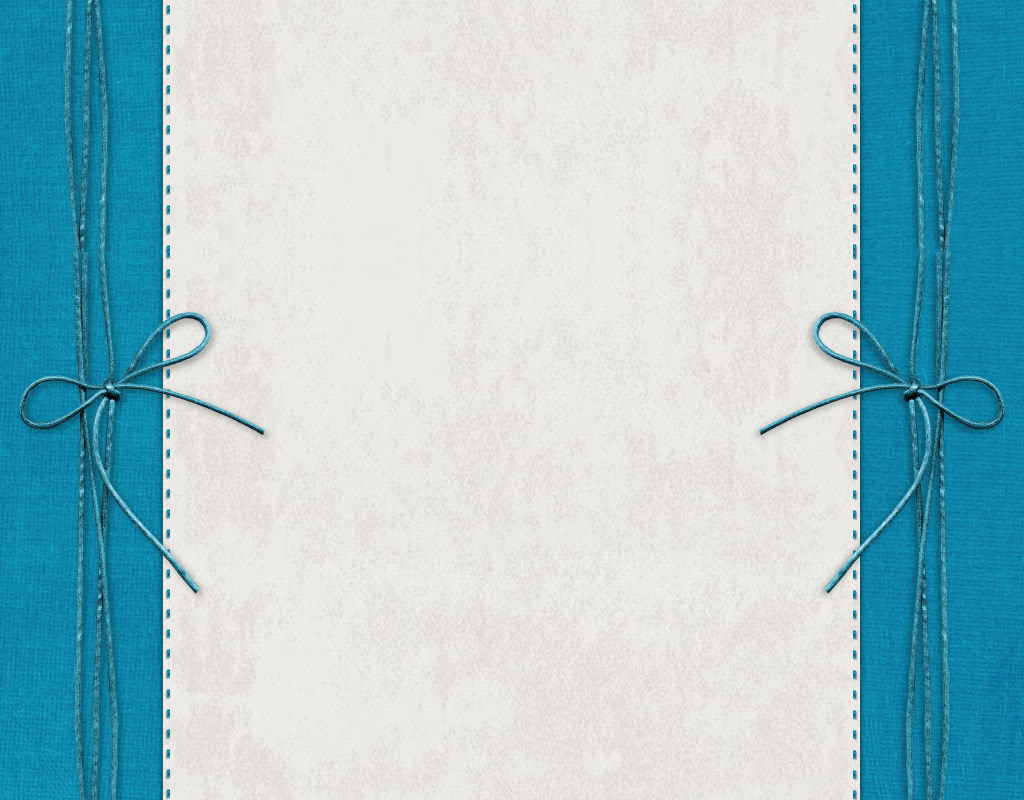 II. BÖLÜM
DURUM ANALİZİ
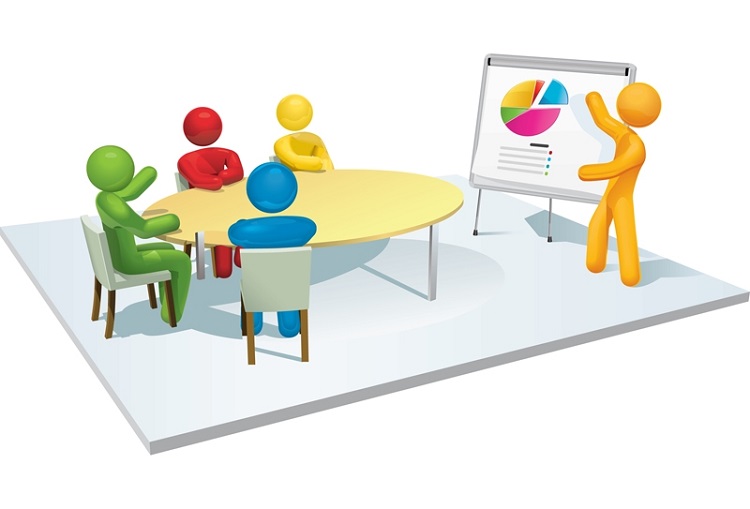 2019-2023
Stratejik PLAN
1
Stratejik planlama sürecinin ilk adımı olan durum analizinde “neredeyiz” sorusunun cevabı aranmıştır. Müdürlüğümüzün geleceğe yönelik amaç, hedef ve stratejiler geliştirebilmesi için geçmişte neleri başardığı, hangi alanlarda hedeflerine ulaşamadığı ve bunun nedenleri, mevcut durumda hangi kaynaklara sahip olduğu, hangi yönlerinin gelişmeye açık olduğu ve idarenin kontrolü dışındaki olumlu ya da olumsuz gelişmeler değerlendirilmiştir. Dolayısıyla bu analiz, müdürlüğümüzün kendisini ve çevresini daha iyi tanımasına yardımcı olarak stratejik planlamanın diğer aşamaları için güçlü bir temel oluşturacağı düşünülmektedir.
Stratejik planlama ekibi, gerekli görülmesi durumunda alt çalışma grupları oluşturmak suretiyle durum analizi çalışmalarını yürütmektedir. 
Durum analizinde aşağıdaki hususlarla ilgili analiz ve değerlendirmeler yapılır:
Kurumsal tarihçe
Uygulanmakta olan stratejik planın değerlendirilmesi
Mevzuat analizi
Üst politika belgeleri analizi
Faaliyet alanları ile ürün ve hizmetlerin belirlenmesi
Paydaş analizi
Kuruluş içi analiz
Politik, ekonomik, sosyal, teknolojik, yasal ve çevresel (PESTLE) analiz
Güçlü ve zayıf yönler ile fırsatlar ve tehditler (GZFT) analizi
Durum analizi sonucunda, analiz bulgularının bütünleştirilerek değerlendirilmiş, tespitler ve ihtiyaçlarla ilgili analizler bu çerçevede yapılmıştır. Durum analizi Şekil 4’da gösterildiği gibi, müdürlüğümüzün misyonuyla uyumlu faaliyet gösterip göstermediğini ortaya koyarak vizyona ulaşmak için gerekli ihtiyaçların tespitine ve bu doğrultuda amaç ve hedeflerin belirlenmesine yardımcı olmuştur.
Durum Analizi
Durum Analizi Süreci
Şekil 4
2.
Strateji Geliştirme Kurulu
Yönlendirir/Tartışmalı hususları karara bağlar. Analiz sonuçları hakkında bilgilendirir.
Uygulanmakta olan Stratejik Planın değerlendirilmesi
Mevzuat analizi
Üst politika belgeleri analizi
Faaliyet alanları ile ürün ve hizmetler
Stratejik Planlama Ekibi
Tespitler ve İhtiyaçlar
Durum Analizi Çalışmalarını Başlatır
Paydaş analizi
Kuruluş içi analiz
PESTLE Analizi
GZFT Analizi
Diğer Analizler
8
Harcama Birimleri
Çalışmalara Aktif Katılım Sağlar
12 yıllık (4+4+4) mecburi eğitim döneminin başlaması ile okulumuz ilçemizde İmam Hatip ortaokulu ihtiyacını karşılamak üzere 2012 – 2013 eğitim öğretim yılında Beypazarı Şehit Sefa Tiftik Anadolu İmam Hatip Lisesi bünyesinde açılmış olup, 
2013 - 2014 yılı itibarı ile Beypazarı Şehit Mehmet Çifci İmam Hatip Ortaokulu Sanayi İlkokulu ek binasında hizmet vermiştir. Beypazarı Şehit Mehmet Çifci İmam Hatip Ortaokulu, 2018 yılından itibaren Başağaç Mahallesinde Mülkiyeti Belediyeye ait olan şimdiki yeni binasında hizmete başlamıştır.
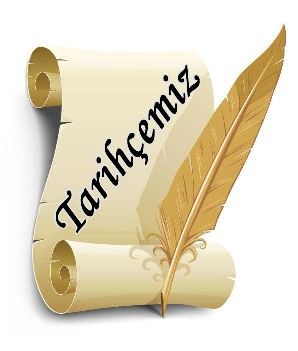 Okul bahçesinin ihata duvarları ve üzerinde demir korkuluklar bulunmaktadır. 2018 yılı mart ayında okulumuz bahçesine 25 adet ağaç fidanı dikilerek bahçemiz yeşillendirilmiştir.2018 - 2019 eğitim öğretim yılında 17 şube ile eğitim öğretime devam edilmektedir. Şu anda bir müdür, bir müdür yardımcısı, 29 öğretmen ve 389 öğrenci ile öğretime devam etmekteyiz. Ortaokul kadrosunda 2 Kadrolu hizmetli personelimiz yanında işkur aracılığıyla görev yapan 2 personel ile  temizlik hizmetlerimiz görülmektedir.
Tarihsel Gelişim
2.1.
Geçmiş Yıllarda Görev Yapan Okul Müdürleri
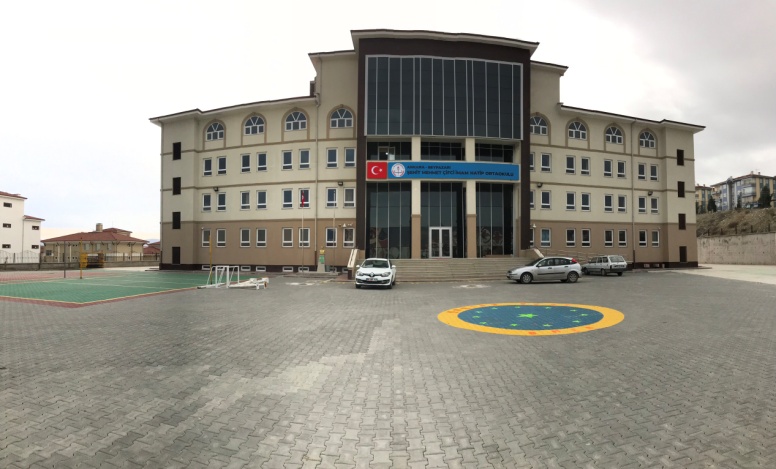 9
Temel İstatistiki Bilgiler
Okulumuzun temel girdilerine ilişkin bilgiler altta yer alan okul künyesine ilişkin tabloda yer almaktadır.
İstatistikler
2.1.
Çalışan Bilgileri
Okulumuzun çalışanlarına ilişkin bilgiler altta yer alan tabloda belirtilmiştir.
10
Okulumuz Bina ve Alanları
Okulumuzun binası ile açık ve kapalı alanlarına ilişkin temel bilgiler altta yer almaktadır.
Sınıf ve Öğrenci Bilgileri
Okulumuzda yer alan sınıfların öğrenci sayıları alttaki tabloda verilmiştir
11
Donanım ve Teknolojik Kaynaklarımız
Teknolojik kaynaklar başta olmak üzere okulumuzda bulunan çalışır durumdaki donanım malzemesine ilişkin bilgiye alttaki tabloda yer verilmiştir.
Gelir ve Gider Bilgisi
Okulumuzun genel bütçe ödenekleri, okul aile birliği gelirleri ve diğer katkılarda dâhil olmak üzere gelir ve giderlerine ilişkin son iki yıl gerçekleşme bilgileri alttaki tabloda verilmiştir.
2.6.
Paydaş Analizi
Kurumumuzun temel paydaşları öğrenci, veli ve öğretmen olmakla birlikte eğitimin dışsal etkisi nedeniyle okul çevresinde etkileşim içinde olunan geniş bir paydaş kitlesi bulunmaktadır. Paydaşlarımızın görüşleri anket, toplantı, dilek ve istek kutuları, elektronik ortamda iletilen önerilerde dâhil olmak üzere çeşitli yöntemlerle sürekli olarak alınmaktadır.
Paydaş anketlerine ilişkin ortaya çıkan temel sonuçlara altta yer verilmiştir
Öğrenci Anketi Sonuçları:
12
Öğretmen Anketi Sonuçları:
Veli Anketi Sonuçları:
13
Okulumuzun temel istatistiklerinde verilen okul künyesi, çalışan bilgileri, bina bilgileri, teknolojik kaynak bilgileri ve gelir gider bilgileri ile paydaş anketleri sonucunda ortaya çıkan sorun ve gelişime açık alanlar iç ve dış faktör olarak değerlendirilerek GZFT tablosunda belirtilmiştir. Dolayısıyla olguyu belirten istatistikler ile algıyı ölçen anketlerden çıkan sonuçlar tek bir analizde birleştirilmiştir.
Kurumun güçlü ve zayıf yönleri donanım, malzeme, çalışan, iş yapma becerisi, kurumsal iletişim gibi çok çeşitli alanlarda kendisinden kaynaklı olan güçlülükleri ve zayıflıkları ifade etmektedir ve ayrımda temel olarak okul müdürü/müdürlüğü kapsamından bakılarak iç faktör ve dış faktör ayrımı yapılmıştır.
İçsel Faktörler
GZFT Swot Analizi
2.9.
14
Dışsal Faktörler
15
Gelişim /Sorun Alanları
Gelişim ve sorun alanları analizi ile GZFT analizi sonucunda ortaya çıkan sonuçların planın geleceğe yönelim bölümü ile ilişkilendirilmesi ve buradan hareketle hedef, gösterge ve eylemlerin belirlenmesi sağlanmaktadır. 
Gelişim ve sorun alanları ayrımında eğitim ve öğretim faaliyetlerine ilişkin üç temel tema olan Eğitime Erişim, Eğitimde Kalite ve kurumsal Kapasite kullanılmıştır. Eğitime erişim, öğrencinin eğitim faaliyetine erişmesi ve tamamlamasına ilişkin süreçleri; Eğitimde kalite, öğrencinin akademik başarısı, sosyal ve bilişsel gelişimi ve istihdamı da dâhil olmak üzere eğitim ve öğretim sürecinin hayata hazırlama evresini; Kurumsal kapasite ise kurumsal yapı, kurum kültürü, donanım, bina gibi eğitim ve öğretim sürecine destek mahiyetinde olan kapasiteyi belirtmektedir.
Gelişim ve sorun alanlarına ilişkin GZFT analizinden yola çıkılarak saptamalar yapılırken yukarıdaki tabloda yer alan ayrımda belirtilen temel sorun alanlarına dikkat edilmiştir.
Eğitim ve Öğretime Erişim Gelişim/Sorun Alanları Listesi
Okula Devam/ Devamsızlık : Öğrencilerimizde devamsızlık oranı oldukça düşüktür.
Okula Uyum, Oryantasyon : Öğrencilerimizin okula uyumunda herhangi bir sıkıntı yoktur.
Özel Eğitime İhtiyaç Duyan Bireyler : Okulumuzda özel eğitime ihtiyacı olan 11 öğrenci vardır.
Yabancı Öğrenciler : Okulumuzda 10,
 tane yabancı (Suriyeli) öğrenci vardır.
Hayatboyu Öğrenme : Okulumuz binasında Halk Eğitim bağlantılı halka yönelik kurslar düzenlenmektedir.
16
Eğitim ve Öğretimde Kalite Gelişim/Sorun Alanları
Eğitim öğretim sürecinde sanatsal, sportif ve kültürel faaliyetler
Okuma kültürü 
Okul sağlığı ve hijyen 
Zararlı alışkanlıklar 
Öğretmenlere yönelik hizmetiçi eğitimler
Öğretmen yeterlilikleri 
Eğitimde bilgi ve iletişim teknolojilerinin kullanımı
Örgün ve yaygın eğitimi destekleme ve yetiştirme kursları
Sınav odaklı sistem ve sınav kaygısı
Eğitsel değerlendirme ve tanılama
Eğitsel, mesleki ve kişisel rehberlik hizmetleri
Öğrencilere yönelik oryantasyon faaliyetleri
Üstün yetenekli öğrencilere yönelik eğitim öğretim hizmetleri başta olmak üzere özel eğitim
Hayat boyu rehberlik hizmeti
Hayat boyu öğrenme kapsamında sunulan kursların çeşitliliği ve niteliği 
Mesleki ve teknik eğitimin sektör ve işgücü piyasasının taleplerine uyumu
Mesleki ve teknik eğitimde ARGE çalışmaları 
Atölye ve laboratuvar öğretmenlerinin sektörle ilgili özel alan bilgisi
Mesleki eğitimde alan dal seçim rehberliği 
İşyeri beceri eğitimi ve staj uygulamaları
Akreditasyon 
Yabancı dil yeterliliği
Uluslararası hareketlilik programlarına katılım
TÜBİTAK Programlarına Katılım
Kurumsal Kapasite Gelişim/Sorun Alanları
İnsan kaynağının genel ve mesleki yetkinliklerinin geliştirilmesi
Öğretmenlerin adaylık eğitimi, hizmet öncesi mesleki uyum eğitimleri ile ilgili standartlar ve bu konuda ilgili mevzuatın uygulanması
Çalışma ortamları ile sosyal, kültürel ve sportif ortamların iş motivasyonunu sağlayacak biçimde düzenlenmesi
Çalışanların ödüllendirilmesi
Hizmetiçi eğitim kalitesi
Yabancı dil becerileri
Öğretmenlere yönelik fiziksel alan yetersizliği
Okul ve kurumların sosyal, kültürel, sanatsal ve sportif faaliyet alanlarının yetersizliği
İkili eğitim yapılması ve derslik yetersizliği, kalabalık sınıflar
Birleştirilmiş sınıf uygulaması
Donatım eksiklerinin giderilmesi
Okullardaki fiziki durumun özel eğitime gereksinim duyan öğrencilere uygunluğu 
Hizmet binalarının fiziki kapasitesinin yetersiz olması
Fiziki mekân sıkıntıları ve kalabalık sınıflarının problemlerinin çözülmesi
Ödeneklerin öğrenci sayısı, sınıf sayısı, okul-kurumun uzaklığı vb. kriterlere göre doğrudan okul-kurumlara gönderilmesi
Ödeneklerin etkin ve verimli kullanımı
Alternatif finansman kaynaklarının geliştirilmesi
Uluslararası Fonların etkin kullanımı
Okul-Aile Birlikleri
İş ve işlemlerin zamanında yapılarak kamu zararı oluşturulmaması
Kurumsal aidiyet duygusunun geliştirilmemesi
Kurumlarda stratejik yönetim anlayışının bütün unsurlarıyla hayata geçirilmemiş olması
Stratejik planların uygulanabilmesi için kurumlarda üst düzey sahiplenmenin yetersiz olması
Basın ve yayın faaliyetleri. 
İstatistik ve bilgi temini
Hizmetlerin elektronik ortamda sunumu
Bilgiye erişim imkânlarının ve hızının artırılması
Teknolojik altyapı eksikliklerinin giderilmesi
Mobil uygulamaların geliştirilmesi, yaygınlaştırılması
İş güvenliği ve sivil savunma
Diğer kurum ve kuruluşlarla işbirliği 
İç kontrol sisteminin etkin kılınması
Yetki devrinin alt kullanıcılara yeterince verilememesi
Bürokrasinin azaltılması
İç Denetimin merkez ve taşra teşkilatında anlaşılırlık-farkındalık düzeyi
Denetim anlayışından rehberlik anlayışına geçilememesi
Bütünsel bir izleme-değerlendirme sisteminin kurulması
17
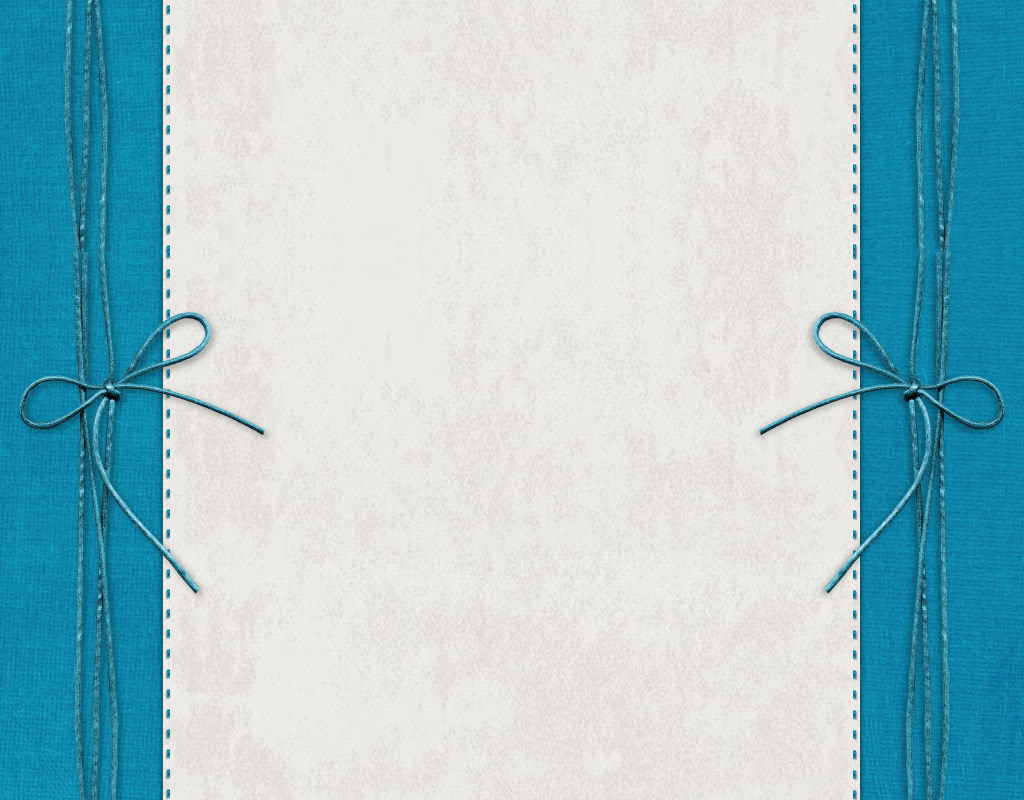 III. BÖLÜM
GELECEĞE BAKIŞ
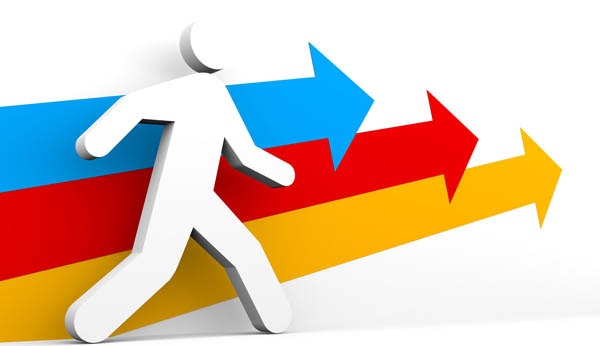 2019-2023
Stratejik PLAN
1
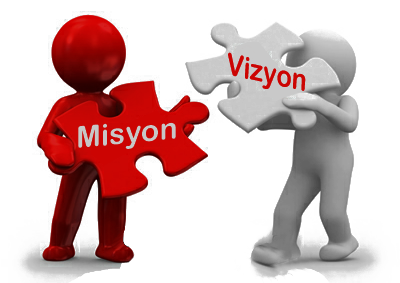 MİSYON
VİZYON
TEMEL DEĞERLER
19
Misyon
Atatürk ilkeleri, Anayasa ve Türk Milli Eğitiminin amaçları doğrultusunda hareket eden, bilimsel ve teknolojik yeniliklere açık, çevre ve ülke ihtiyaçlarına uygun çalışan, sürekli olarak gelişen ve yenilenen, aktif öğrenme yöntem ve tekniklerini kullanan; öğrencilerini orta öğretim kurumlarına hazırlayan ve onları topluma aktif uyum sağlayan, mutlu, üretken, çağdaş, sosyal- kültürel- bilimsel alanlarda çalışmalar yapan, kendine güvenen kişiler olarak yetiştiren; Çevre kurum ve kuruluşlarıyla iş birliği içerisinde çalışan,   eğitim metotları ve sosyal aktiviteler ile üstün başarılar elde ederek ülkemizde eğitim ve öğretim alanında lider bir kurum olarak, İmam Hatip kültürü ile yetişmenin farklılığını hayatına yansıtan bireyler yetiştirmek. Öğrencilerimizin zihninde; insana, ahlaka, kültürel mirasa ve düşünce özgürlüğüne saygıya dayanan bir din öğretimi anlayışına katkıda bulunmak, karşılaşılan sorunlara yapıcı çözüm üretme yaklaşımları ile örnek okul olmak ve  öğrencilerimizin bütüncül gelişimlerini desteklemek amacıyla akademik yönlerinin yanı sıra kültürel ve sportif faaliyetler sağlayarak milli ve manevi değerlerine sahip, geçmişten gelen tarihi misyonunun farkında bireyler yetiştirmek.
Misyon Vizyon Temel Değerler
3.1.
Vizyon
Öğrencilerimizin; çağdaş anlayış içerisinde bilgiye ulaşan ve bu bilgiyi kullanabilen, kalıcı, istenilen ve örnek davranışlar geliştiren, Atatürk ilkelerine-inkılâplarına bağlı, ahlaklı, vatan ve millet sevgisiyle dolu, sporu bir uğraş değil de bir kültür, bir felsefe kabul eden, en az bir yabancı dil bilen, Türkçe´yi güzel, doğru ve etkili kullanabilen; sözlü ve yazılı iletişim becerisi yüksek, toplumsal sorunlara duyarlı, okuyan, araştıran, teknolojik yeniliklere açık, yaratıcı ve üretken, sürekli kendini geliştiren, çalışma ve dayanışma alışkanlığı kazanarak takım ruhu ile hareket edebilen, orta öğretim kurumlarına etkin olarak hazırlanan, etkili, nitelikli, çağdaş, demokratik, laik sosyal ve paydaşları ile karşılıklı güven içinde, olumsuz şartları fırsata dönüştüren, kadim medeniyetinden ve milli kültüründen gelen öz değerleri ile yaşayan, teknolojik gelişmeleri takip edip uygulayan, sevgi ve hoşgörü iklimi soluyan bir kurum olarak vatansever, çalışkan, üretken, hür iradeli ve düşüncelerini ifade yeteneğine sahip milli ve manevi değerleri özümseyen bireyler olarak yetişmelerini sağlamaktır.
Temel Değerler
Nitelikli eğitim - öğretim hizmeti sunmayı amaçlayan bir okul,

2) Öğrencilerimizin tüm gelişim alanlarını destekleyen bir okul,

3) Öğrenciyi merkeze alan, karar verme süreçlerinde öğrenciden hareket eden bir okul modeli,

4) Öğrenci - öğretmen - yöneticileri ile bir takım gibi koordineli projeler üreten bir okul,

5) Ürettiği projeler ile öğrencilerine ve ailelerine hem de çevresine yaydığı enerji ile model olan bir okul,
20
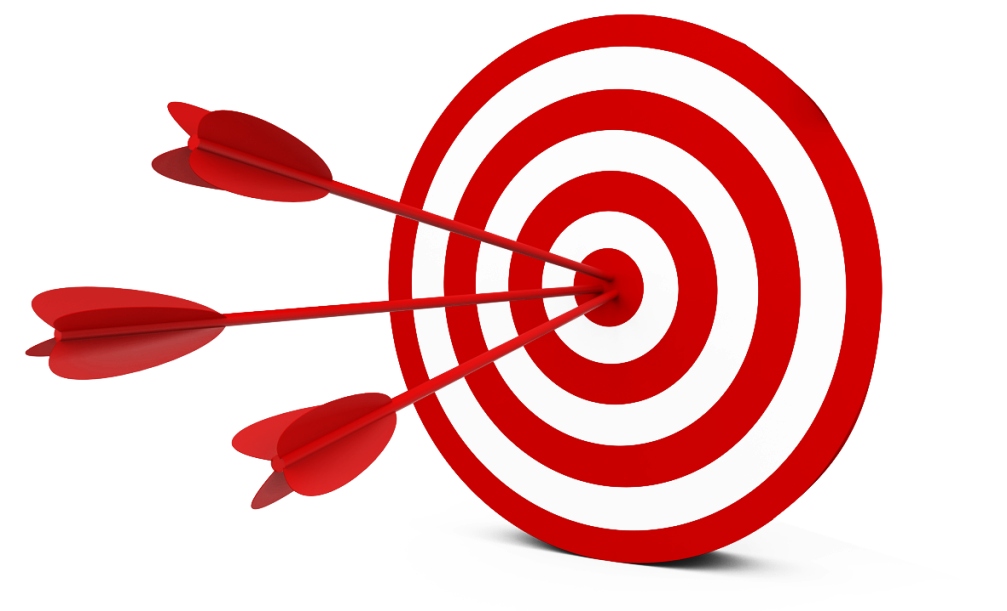 TEMALAR
AMAÇLAR
HEDEFLER
STRATEJİLER
21
Tablo 15
Stratejik Plan Genel Tablosu
ERİŞİM
KALİTE
Stratejik Plan Genel Tablosu
3.2.
KAPASİTE
22
Toplamda 3 Amaç, 6 Hedef  ve   26  Performans göstergesinden oluşmaktadır
23
24
25
26
27
[Speaker Notes: HEDEF 3.1  
Müdürlüğümüz hizmetlerinin etkin sunumunu sağlamak üzere insan kaynaklarının yapısını ve niteliğini geliştirmek.]
28
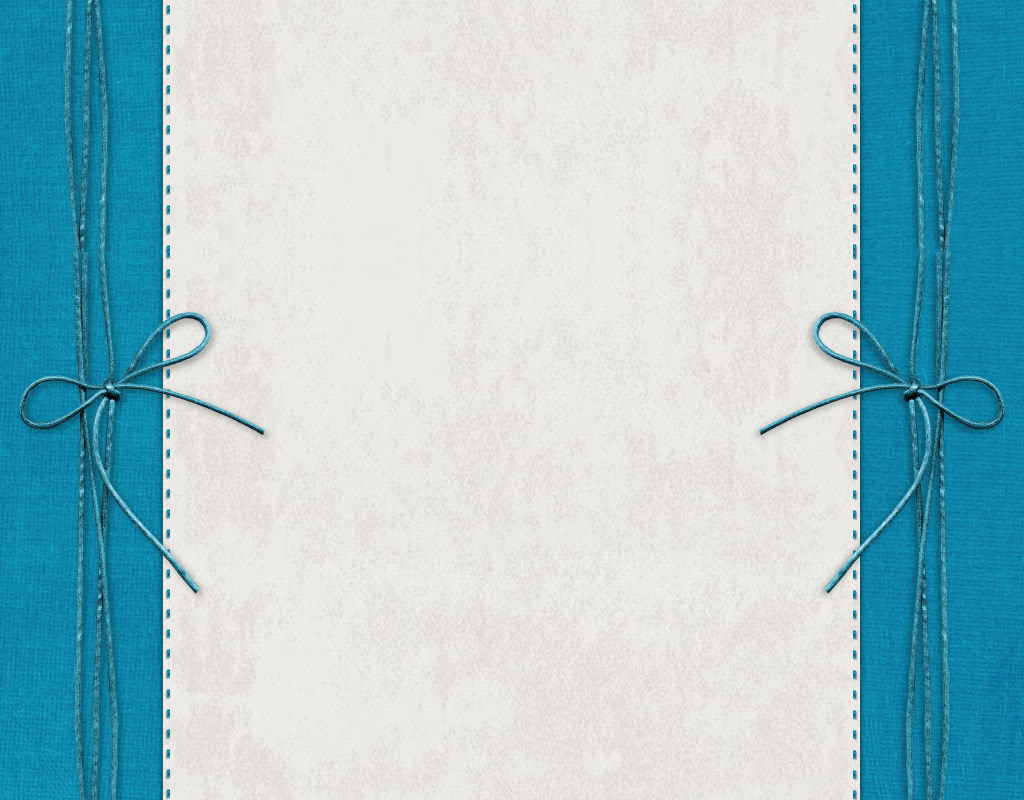 IV. BÖLÜM
MALİYETLENDİRME
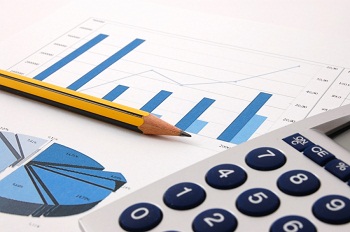 2019-2023
Stratejik PLAN
1
Kurumumuz 2019-2023 Stratejik Planı’nın maliyetlendirilmesi sürecindeki temel gaye, stratejik amaç, hedef ve eylemlerin gerektirdiği maliyetlerin ortaya konulması suretiyle politika tercihlerinin ve karar alma sürecinin rasyonelleştirilmesine katkıda bulunmaktır. Bu sayede, stratejik plan ile bütçe arasındaki bağlantı güçlendirilecek ve harcamaların önceliklendirilme süreci iyileştirilecektir. 
Bu temel gayeden hareketle planın tahmini maliyetlendirilmesi şu şekilde yapılmıştır: 
Hedeflere ilişkin eylemler durum analizi çalışmaları sonuçlarından tespit edilmiştir,
Eylemlere ilişkin tahmini maliyetler belirlenmiştir,
Eylem maliyetlerinden hareketle hedef maliyetleri belirlenmiştir,
Hedef maliyetlerinden yola çıkılarak amaç maliyetleri belirlenmiş ve amaç maliyetlerinden de stratejik plan maliyeti belirlenmiştir.
Genel bütçe, valilikler, belediyeler ve okul aile birliklerinin yıllık bütçe artışları ve eğilimleri dikkate alındığında Kurumumuz 2019-2023 Stratejik Planı’nda yer alan stratejik amaçların gerçekleştirilebilmesi için tabloda da belirtildiği üzere beş yıllık süre için tahmini 286,182,32 TL’lik kaynağın elde edileceği düşünülmektedir.
Maliyetlendirme
4.1.
Kaynak Tablosu
Müdürlüğümüz stratejik planında 6 hedef bulunmaktadır. Söz konusu hedeflere ilişkin bütçe dağılımları 5 yıllık olarak alttaki tabloda belirtilmiştir. Tabloda görüldüğü üzere son iki yılın gelir ve giderlerinde yaşanan artıştan hareketle hazırlanan beş yıllık maliyetlendirme sonucunda Müdürlüğümüzün tahmini olarak 286,182,32 TL’lik bir harcama yapacağı düşünülmektedir. Plan dönemi amaç maliyetlerine ilişkin alttaki tabloda ayrıntılı bilgiye yer verilmiştir.
30
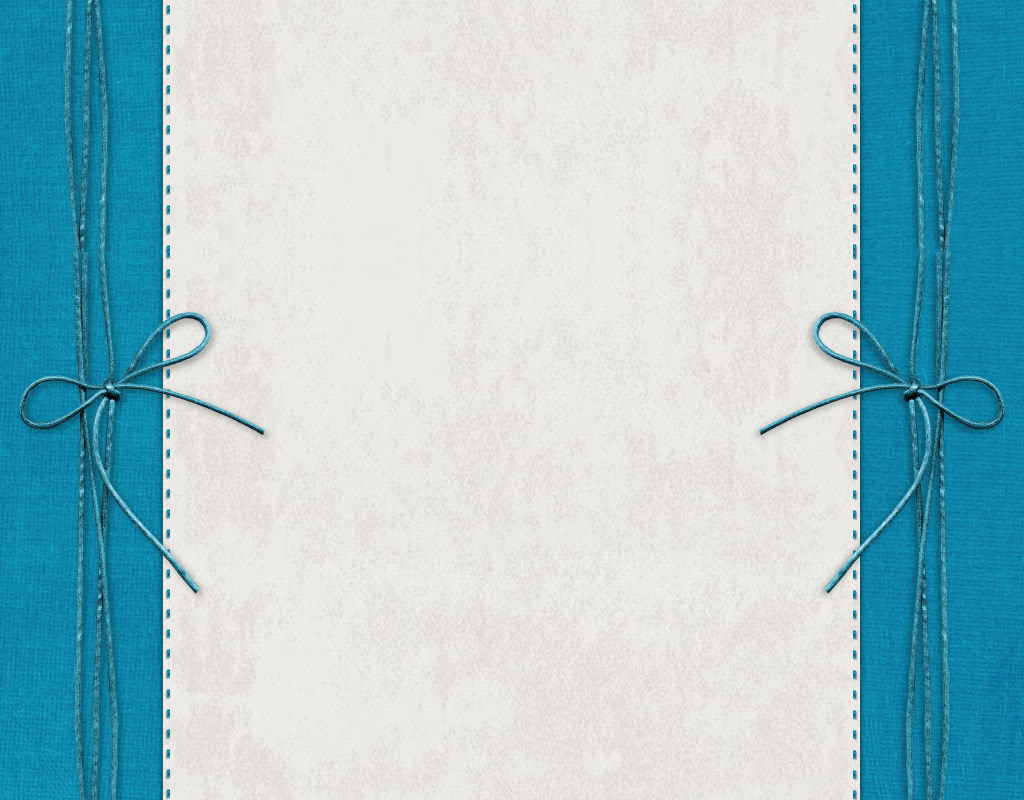 V. BÖLÜM
İZLEME
VE DEĞERLENDİRME
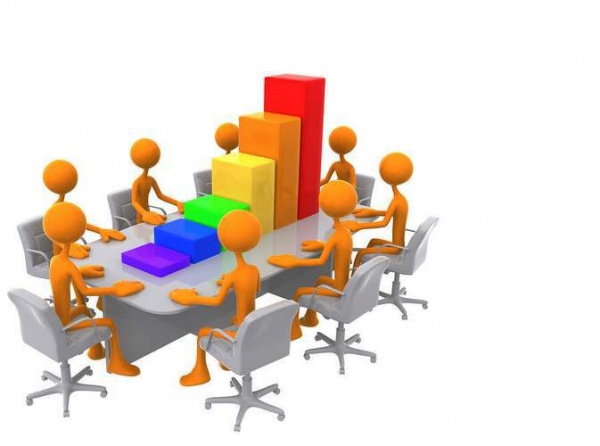 2019-2023
Stratejik PLAN
1
5018 sayılı Kamu Mali Yönetimi ve Kontrol Kanunun amaçlarından biri; kalkınma planları ve programlarda yer alan politika ve hedefler doğrultusunda kamu kaynaklarının etkili, ekonomik ve verimli bir şekilde elde edilmesi ve kullanılmasını, hesap verebilirliği ve malî saydamlığı sağlamak üzere, kamu malî yönetiminin yapısını ve işleyişini düzenlemektir. 
Bu amaç doğrultusunda kamu idarelerinin; stratejik planlar vasıtasıyla, kalkınma planları, programlar, ilgili mevzuat ve benimsedikleri temel ilkeler çerçevesinde geleceğe ilişkin misyon ve vizyonlarını oluşturması,  stratejik amaçlar ve ölçülebilir hedefler saptaması, performanslarını önceden belirlenmiş olan göstergeler doğrultusunda ölçmesi ve bu sürecin izleme ve değerlendirmesini yapmaları gerekmektedir. 
Bu kapsamda Millî Eğitim Bakanlığı 2019-2023 dönemine ilişkin kalkınma planları ve programlarda yer alan politika ve hedefler doğrultusunda kaynaklarının etkili, ekonomik ve verimli bir şekilde elde edilmesi ve kullanılmasını, hesap verebilirliği ve saydamlığı sağlamak üzere kurumumuz 2019-2023 Stratejik Planı’nı hazırlamıştır. Hazırlanan planın gerçekleşme durumlarının tespiti ve gerekli önlemlerin zamanında ve etkin biçimde alınabilmesi için Stratejik Planı İzleme ve Değerlendirme Modeli geliştirilmiştir. 
İzleme, stratejik plan uygulamasının sistematik olarak takip edilmesi ve raporlanmasıdır. Değerlendirme ise, uygulama sonuçlarının amaç ve hedeflere kıyasla ölçülmesi ve söz konusu amaç ve hedeflerin tutarlılık ve uygunluğunun analizidir.
2019-2023 Stratejik Planı İzleme ve Değerlendirme Modeli’nin çerçevesini;
Performans göstergeleri ve stratejiler bazında gerçekleşme durumlarının belirlenmesi,
Performans göstergelerinin gerçekleşme durumlarının hedeflerle kıyaslanması,
Stratejiler kapsamında yürütülen faaliyetlerin dağılımının belirlenmesi,
Sonuçların raporlanması ve paydaşlarla paylaşımı,
Hedeflerden sapmaların nedenlerinin araştırılması,
Alternatiflerin ve çözüm önerilerinin geliştirilmesi
süreçleri oluşturmaktadır.
2019-2023 Stratejik Planı’nda yer alan performans göstergelerinin gerçekleşme durumlarının tespiti yılda iki kez yapılacaktır. Yılın ilk altı aylık dönemini kapsayan birinci izleme kapsamında, SGB tarafından harcama birimlerinden sorumlu oldukları göstergeler ile ilgili gerçekleşme durumlarına ilişkin veriler toplanarak konsolide edilecektir. Göstergelerin gerçekleşme durumları hakkında hazırlanan rapor üst yöneticiye sunulacak ve böylelikle göstergelerdeki yıllık hedeflere ulaşılmasını sağlamak üzere gerekli görülebilecek tedbirlerin alınması sağlanacaktır.
Yılın tamamını kapsayan ikinci izleme dâhilinde; SGB tarafından harcama birimlerden sorumlu oldukları göstergeler ile ilgili yılsonu gerçekleşme durumlarına ait veriler toplanarak konsolide edilecektir. Yıl sonu gerçekleşme durumları, varsa gösterge hedeflerinden sapmalar ve bunların nedenleri üst yönetici başkanlığında harcama birim yöneticilerince değerlendirilerek gerekli tedbirlerin alınması sağlanacaktır. Ayrıca, stratejik planın yıllık izleme ve değerlendirme raporu hazırlanarak kamuoyu ile paylaşılacaktır.
İzleme ve Değerlendirme Modeli
5.2.
32
İzleme ve Değerlendirme Modeli
Şekil  9
2019-2023 Stratejik Planı İzleme ve Değerlendirme Modeli
33
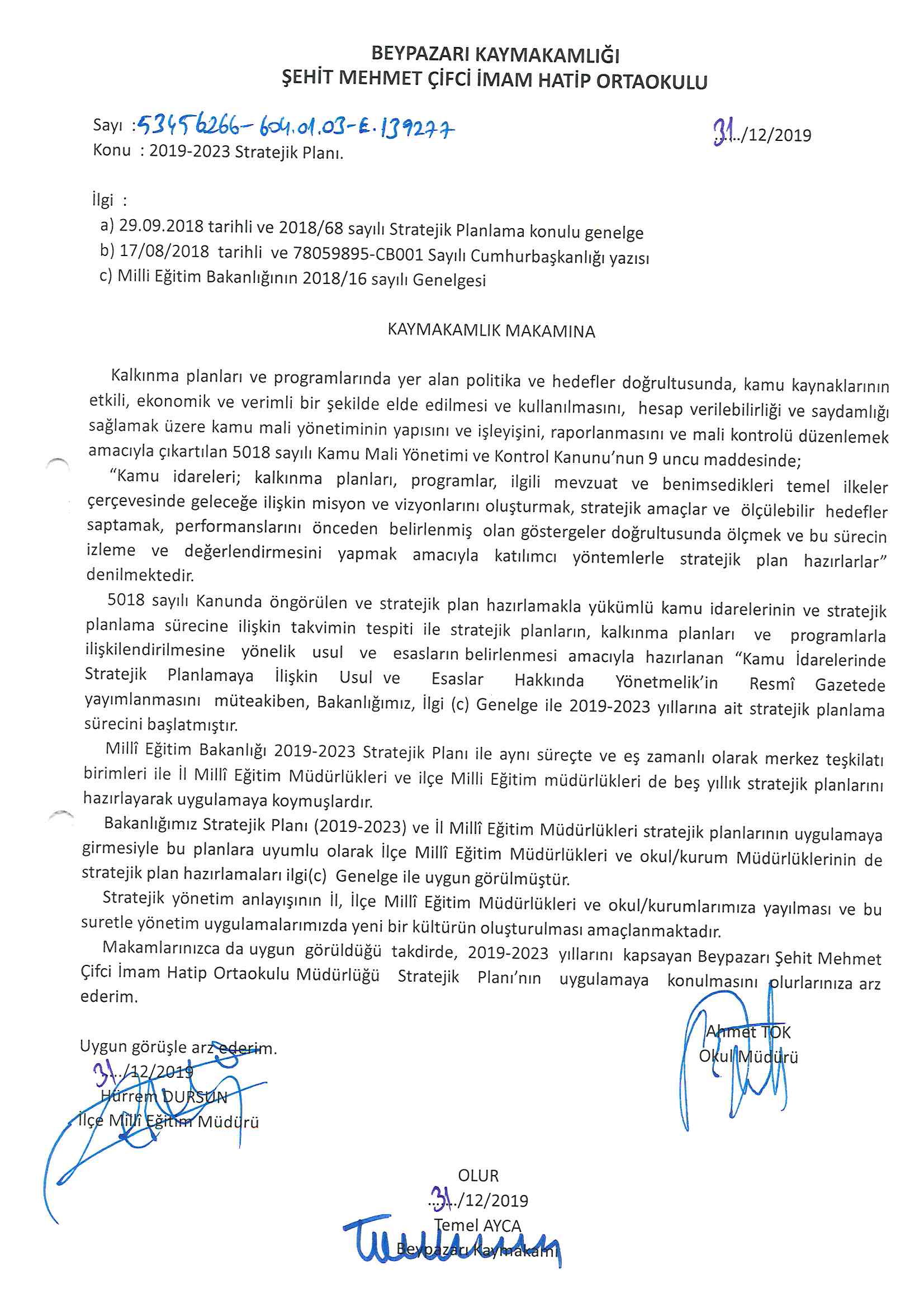 41
2019-2023 STRATEJİK PLAN
T.C.  
BEYPAZARI ŞEHİT MEHMET ÇİFCİ İMAM HATİP ORTAOKULU
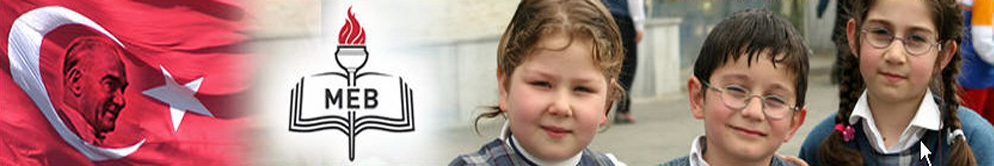